Memento: 
Learning Secrets from Process Footprints
Suman Jana and Vitaly Shmatikov

The University of Texas at Austin
Trends in software design
Applications rely on OS abstractions to improve their safety and reliability
“Process”
“User”
Case study: Web browsers
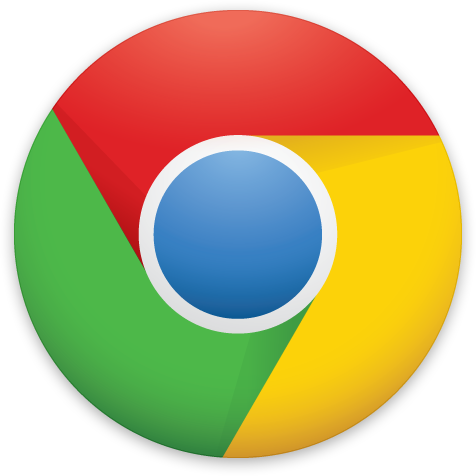 Fork a new 
process
Fork a new 
process
www.xbank.com
www.quickdate.com
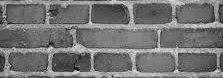 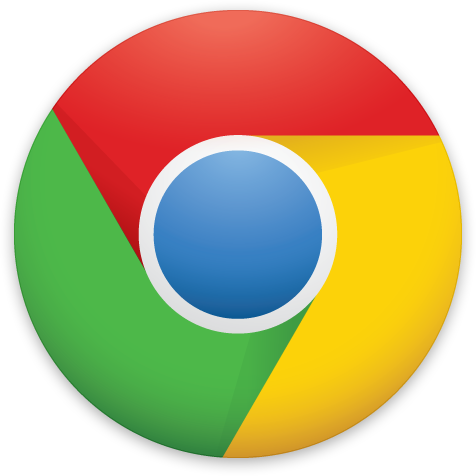 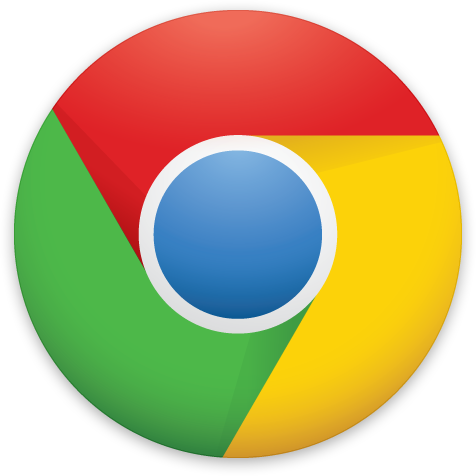 OS isolation
[Speaker Notes: Not “all” ----“most” modern browsers]
Unintended consequences
Good
Better isolation
Better reliability
Others not affected if one process crashes
Better safety
Bad
Leaks more info to concurrent processes
Topic of this talk
[Speaker Notes: Say that “this is a talk about unintended consequences”]
ProcFS: 
Process info in multi-user OS
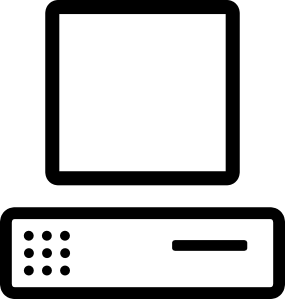 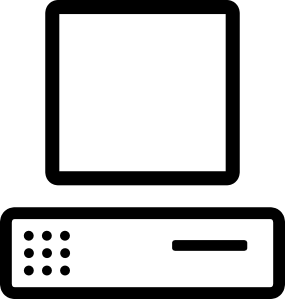 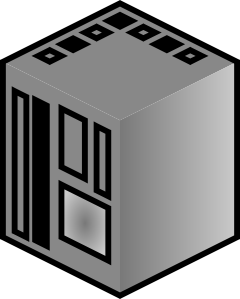 ps
top –p 1
cat /proc/1/status
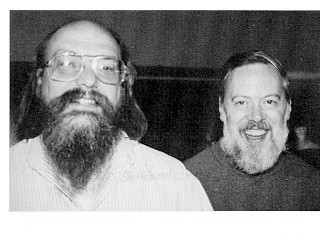 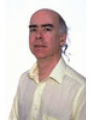 Tom Killian
"Processes as Files" (1984)
introduced in the 1980s
[Speaker Notes: An example of this is – ProcFS, for systems that do not have procfs like freebsd there are other ways to get the same info ….procfs contains 
A wealth of information memory usage, interrupt count– used by top and ps. From a privacy point of view, some of this information is pretty sensitive]
What can one learn from ProcFS?
IP addrs of websites other users are visiting
[Speaker Notes: If use a proxy this is solved but….]
Side channels through /proc
"Peeping Tom in the Neighborhood: Keystroke Eavesdropping on Multi-User Systems" - Usenix Security 2009
Keystroke timing leak through ESP/EIP values from /proc/<pid>/stat
Kehuan Zhang
XiaoFeng Wang
[Speaker Notes: Quick… Indiana University….stack pointer and instruction pointer…..]
The story of "Peeping Tom"
Shout-out to
XiaoFeng ;)
NDSS '09 
program committee: 
"Nobody uses multi-user computers anymore"
[Speaker Notes: Sorry Xiaofeng…this is just too precious to not share]
The story of "Peeping Tom"
Shout-out to
XiaoFeng ;)
Oakland '09 
program committee: 
"Nobody uses multi-user computers anymore"
[Speaker Notes: quick]
Nobody uses multi-user computers anymore???
[Speaker Notes: pause]
Android sandboxing =UNIX multi-user isolation
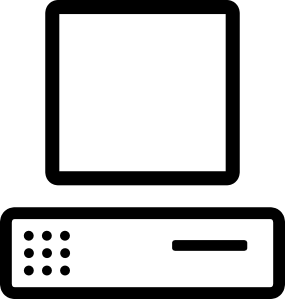 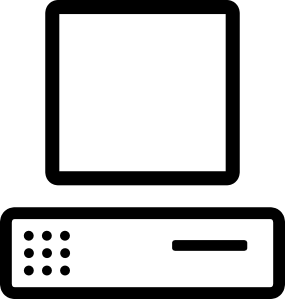 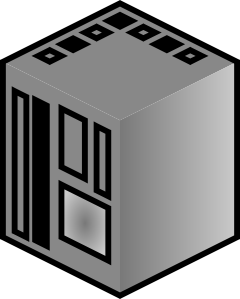 ps
top –p 1
cat /proc/1/status
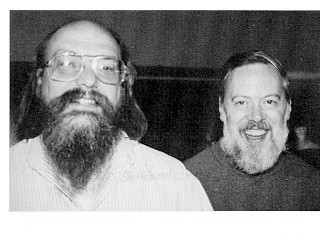 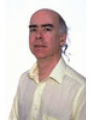 UNIX multi-users in the 1980s
[Speaker Notes: Inter process api designed for people like thompson, killian power users..now it’s avlable to a diff type of “uers”….Android is an example of modern platform leveraging os-abstractions for app isolation]
Android sandboxing =UNIX multi-user isolation
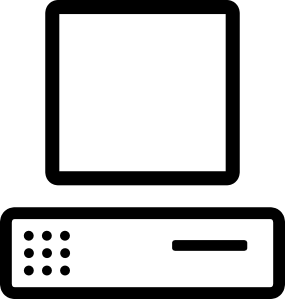 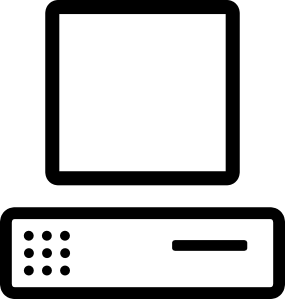 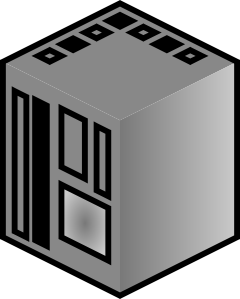 ps
top –p 1
cat /proc/1/status
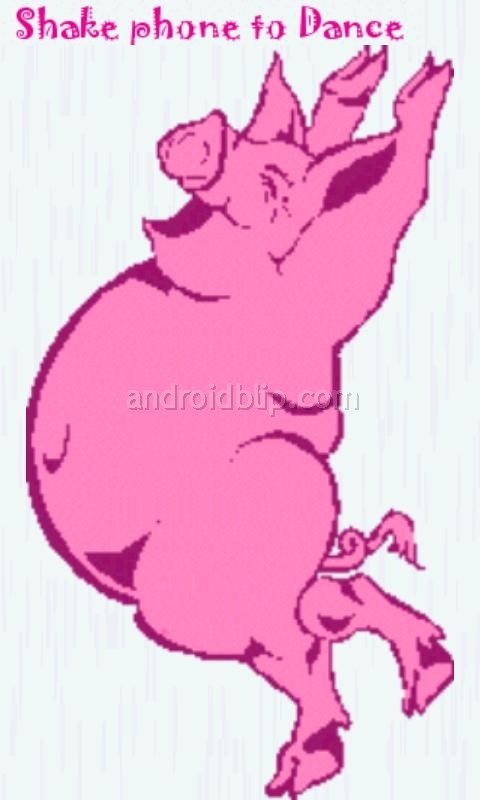 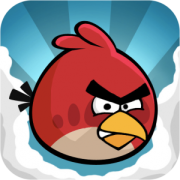 Android “multi-users” in 2012
Android sandboxing =UNIX multi-user isolation
Different apps run as different users
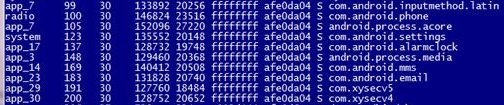 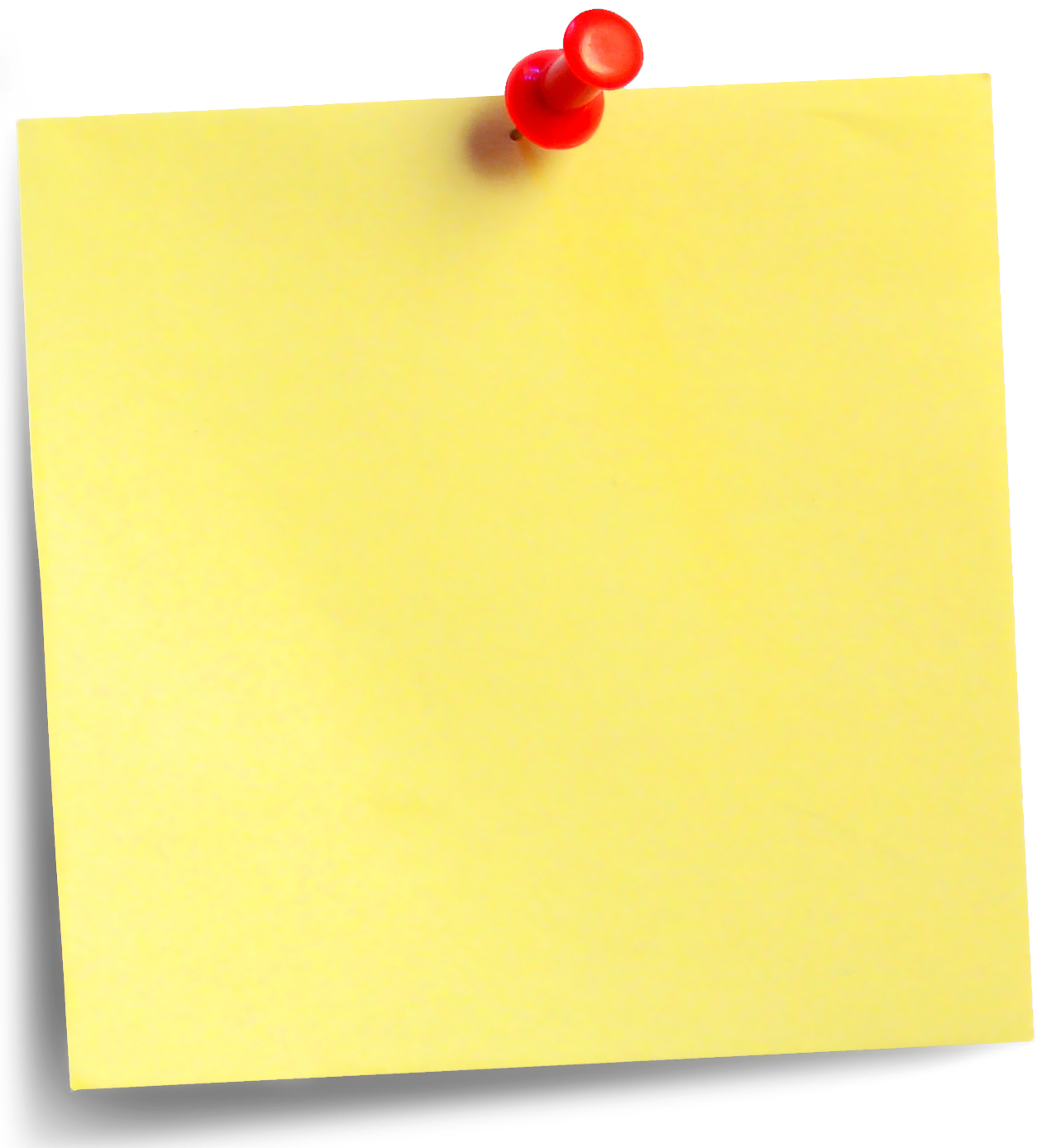 Android uses OS “user” abstraction to isolate applications
Android sandboxing =UNIX multi-user isolation
ProcFS API is still unchanged!!
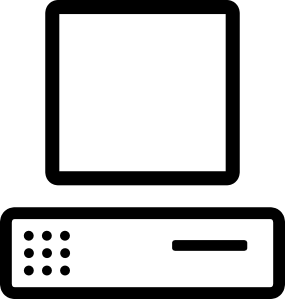 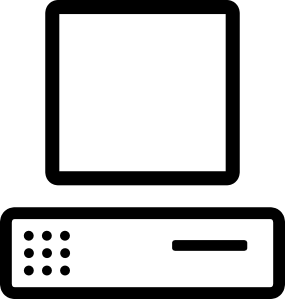 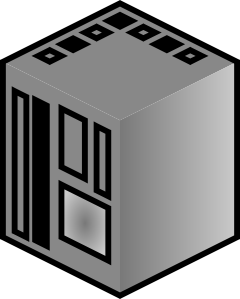 ps
top –p 1
cat /proc/1/status
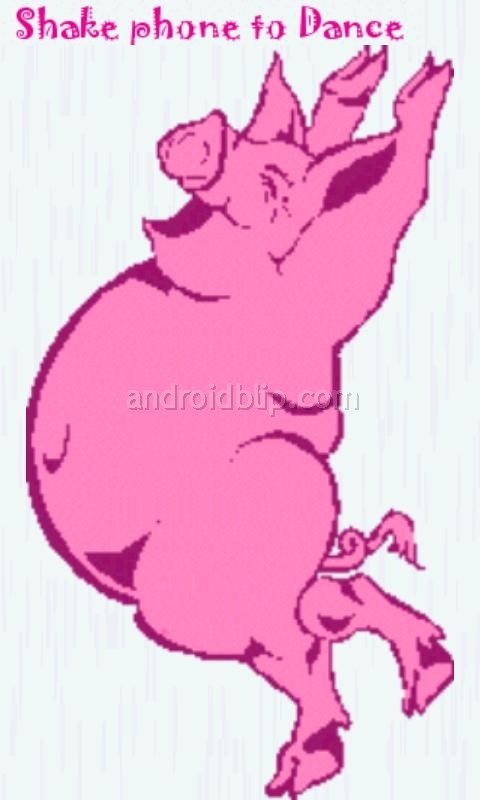 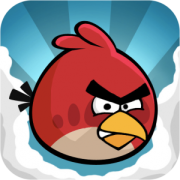 Android “multi-users” in 2012
[Speaker Notes: Audio: The same API that Tom Killian designed to help Ken Thomson to debug is still available to angry birds and flying pigs]
What can a zero-permission app do?
Can read all world-readable files in /proc
… but “Peeping Tom” attack does not work 
ESP/EIP too unpredictable - JVM, GUI etc.
Introducing  “Memento” attacks
Works on all major OSs (except iOS)
[Speaker Notes: Access to ProcFS is not protected by any android permissions]
This is not just about Android!
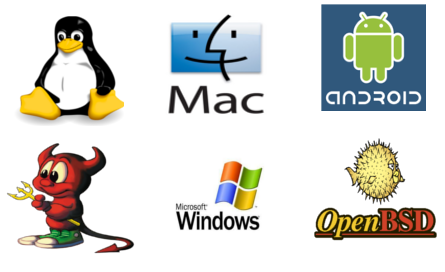 Process resource usage =big-time side channel
Completely
new attack!
Memory usage leaks inputs and user actions
Reveals webpages visited in Chrome, Firefox, Android browser, any WebKit-based browser
Reveals state of Web applications
Membership in dating sites, specific interests on medical sites, etc.  
CPU usage leaks keystroke timing
For bash, ssh, Android on-screen keyboard handler
Yields a better, much more robust “Peeing Tom”
“Memento” (2000): 
putting together “memory streams”
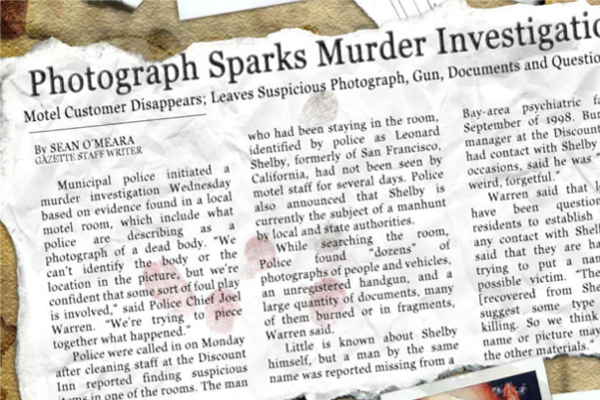 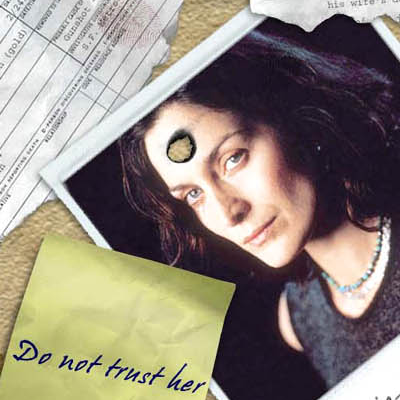 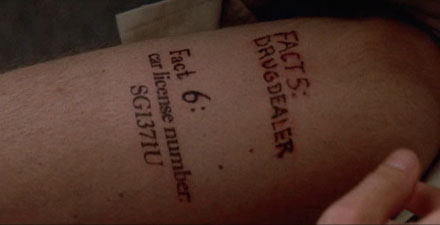 “Memento” (2000): 
putting together “memory streams”
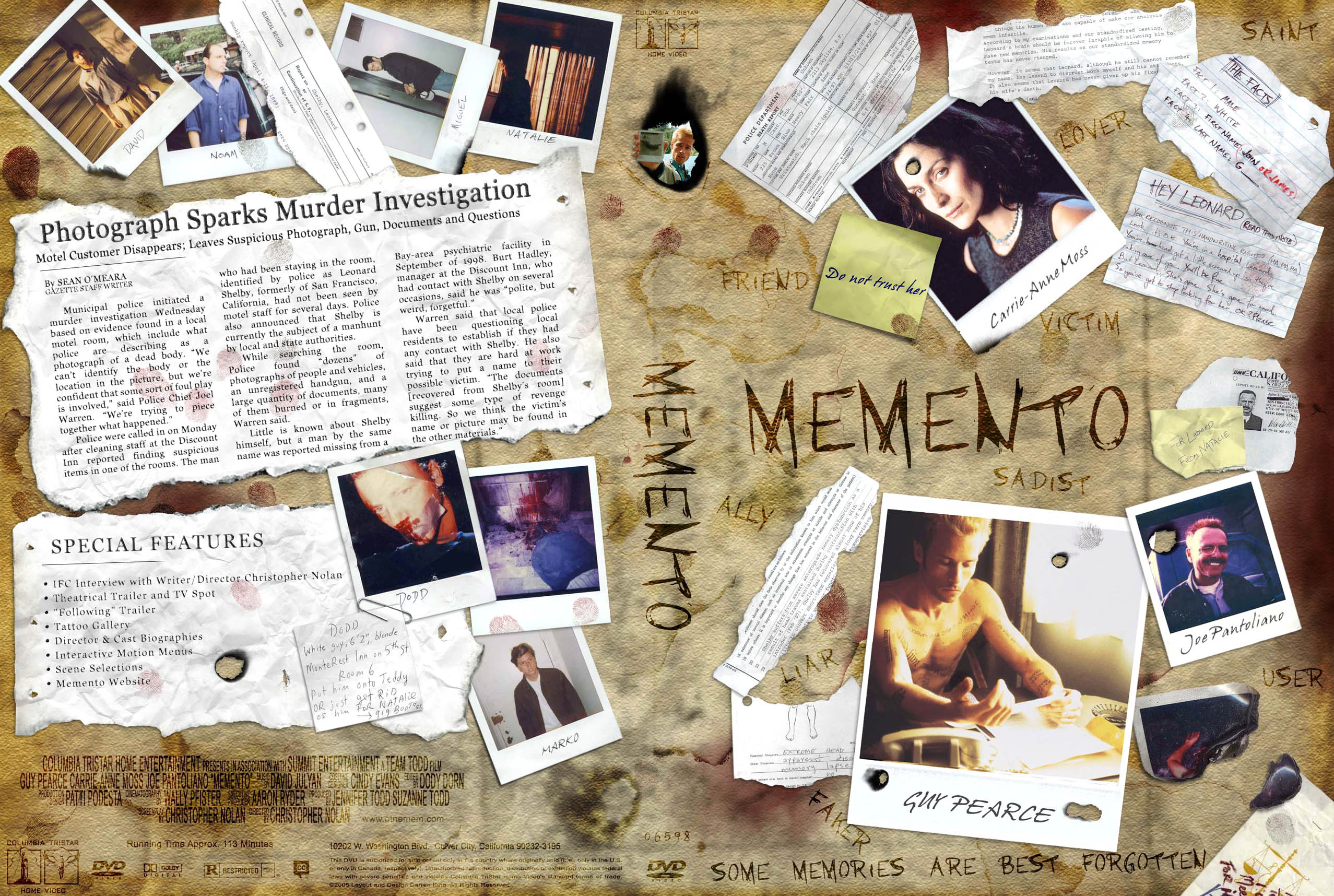 Memprint: stream of memory usage
10568 KB
49380 KB
15976 KB
11632 KB
65948 KB
48996 KB
60280 KB
60820 KB
59548 KB
Sniffing memory footprints
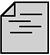 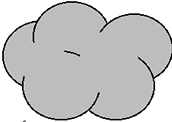 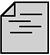 browser 
process
alloc 1
alloc 2
OS free page pool
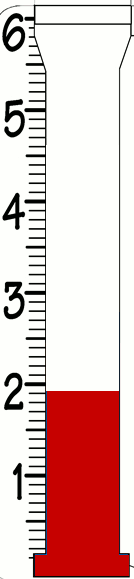 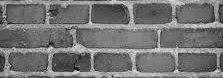 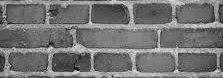 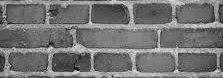 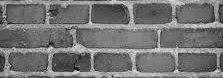 OS isolation
2050
used page count
memprint
zero-permission 
malicious process
2050
[Speaker Notes: Browser runs a separate process….Do not say info is available ‘through proc”]
Sniffing memory footprints
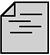 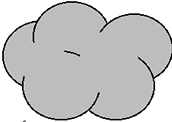 browser 
process
alloc 1
alloc 2
brk/mmap
OS free page pool
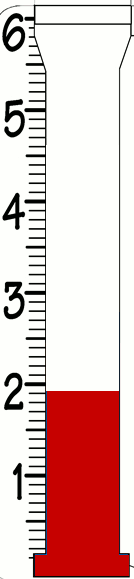 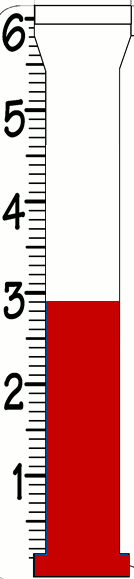 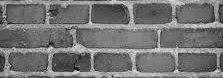 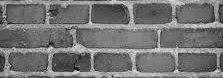 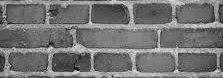 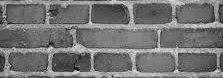 OS isolation
2056
used page count
memprint
zero-permission 
malicious process
2050
2056
[Speaker Notes: Rendering images, building DOM tree, parsing and executing Javascripts]
Sniffing memory footprints
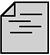 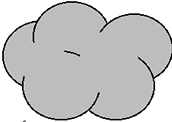 browser 
process
alloc 1
alloc 2
brk/mmap
OS free page pool
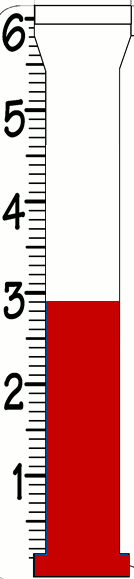 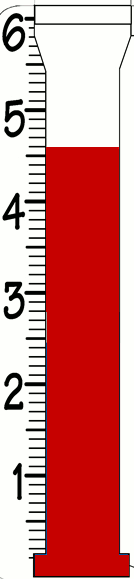 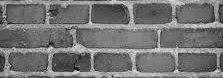 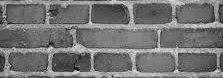 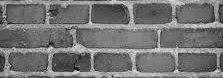 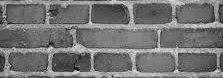 OS isolation
2080
used page count
memprint
zero-permission 
malicious process
2050
2056
2080
Memprint for Chrome loading benaughty.com
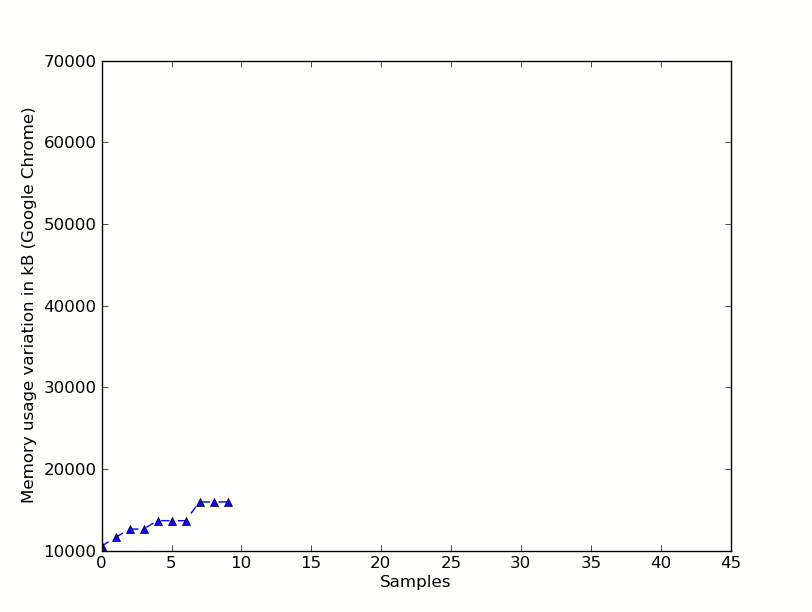 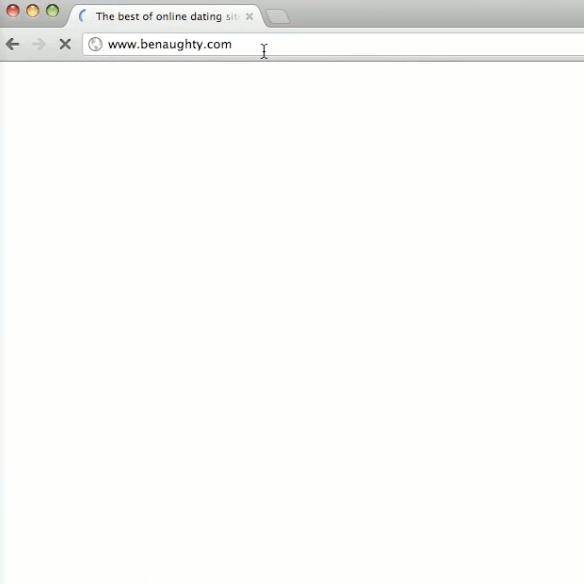 [Speaker Notes: For this talk I’ll refer to memprints as sequences, but in reality we used a slightly diff representation to take care of mild non-deterministic execution]
Memprint for Chrome loading benaughty.com
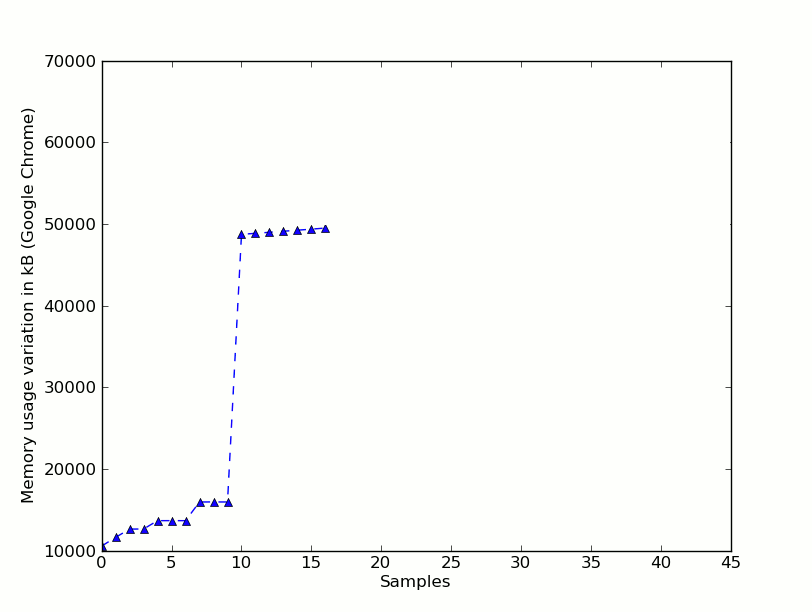 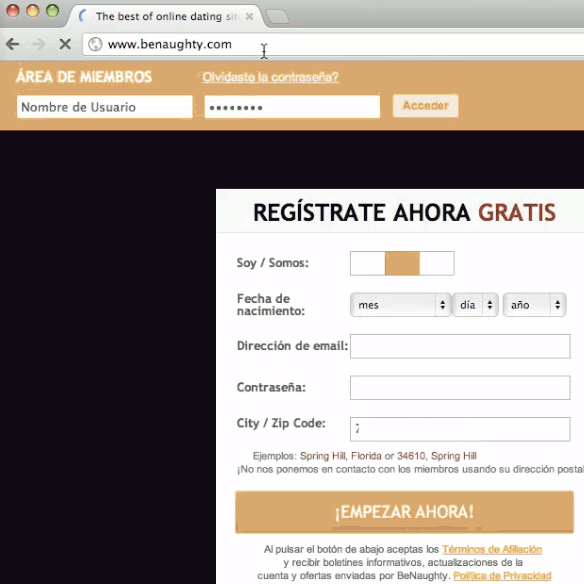 Memprint for Chrome loading benaughty.com
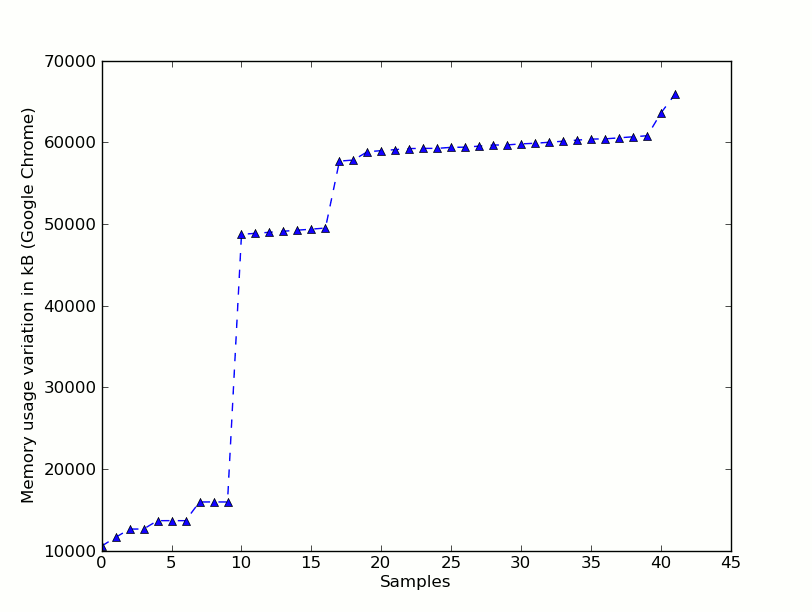 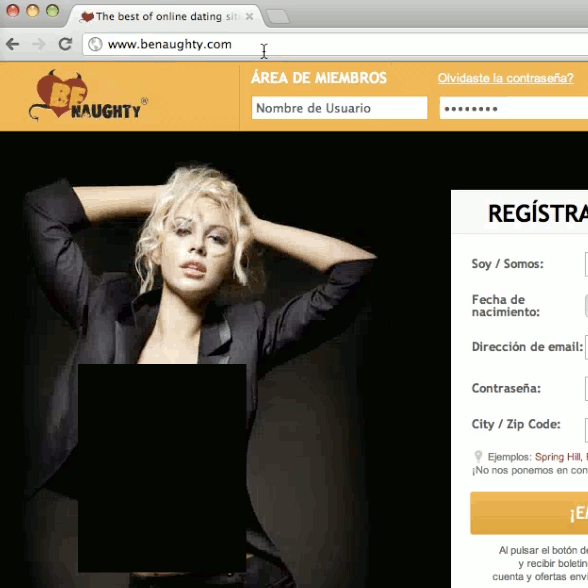 [Speaker Notes: Slow down a little bit]
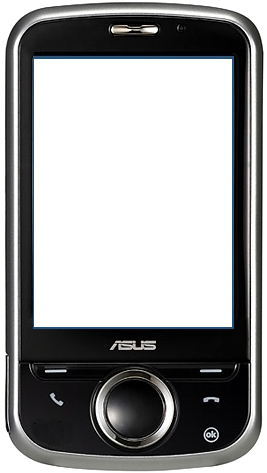 Full attack
zero-permission 
app
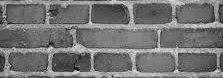 browser
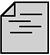 memprint
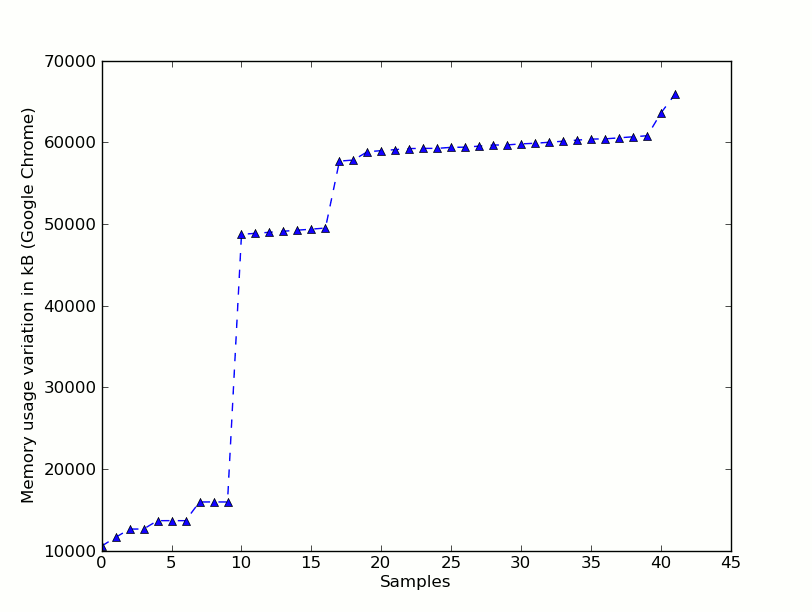 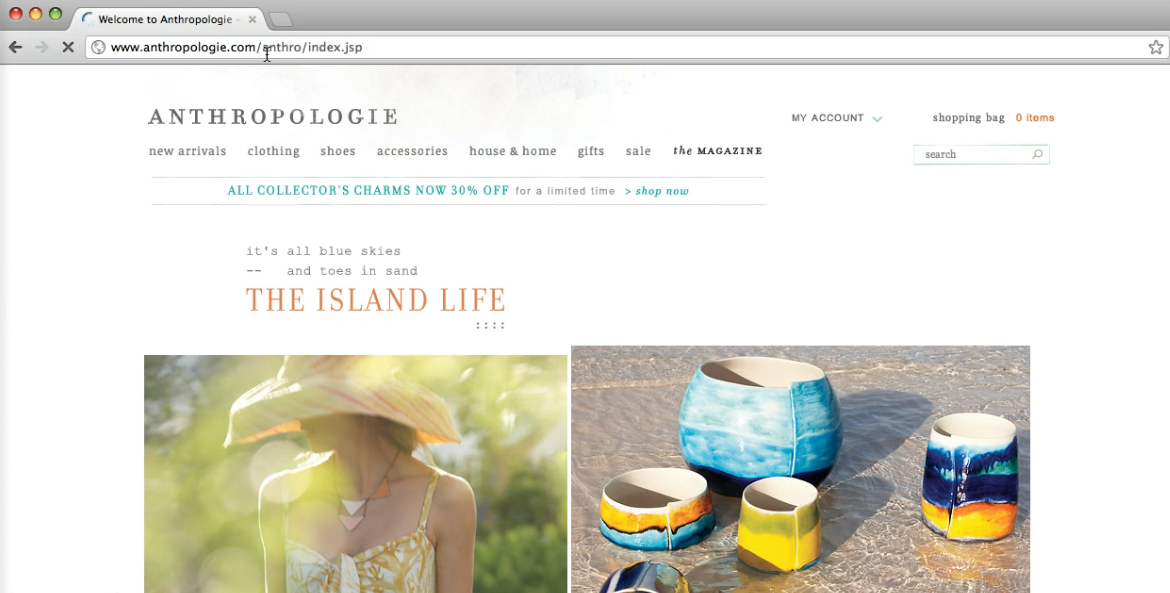 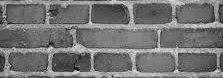 memprint 
database
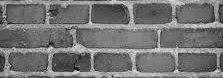 /proc/pid/statm
OS isolation
[Speaker Notes: I’m illustrating this with a zero-permission process but this attack works just as well in multi-user desktops]
Why the attack works
Memprints are unique   (for up to 43% of webpages)
Can tune recognition to achieve zero false positives
Memprints are stable
… across repeated visits to the same page
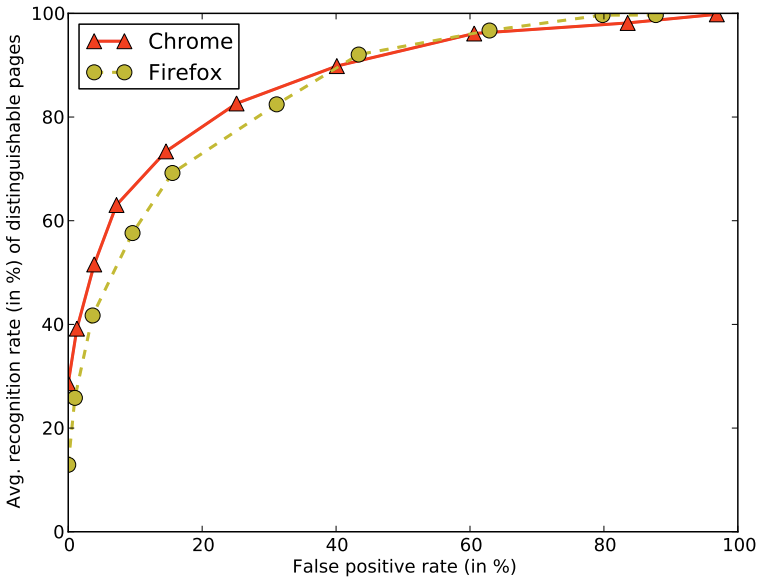 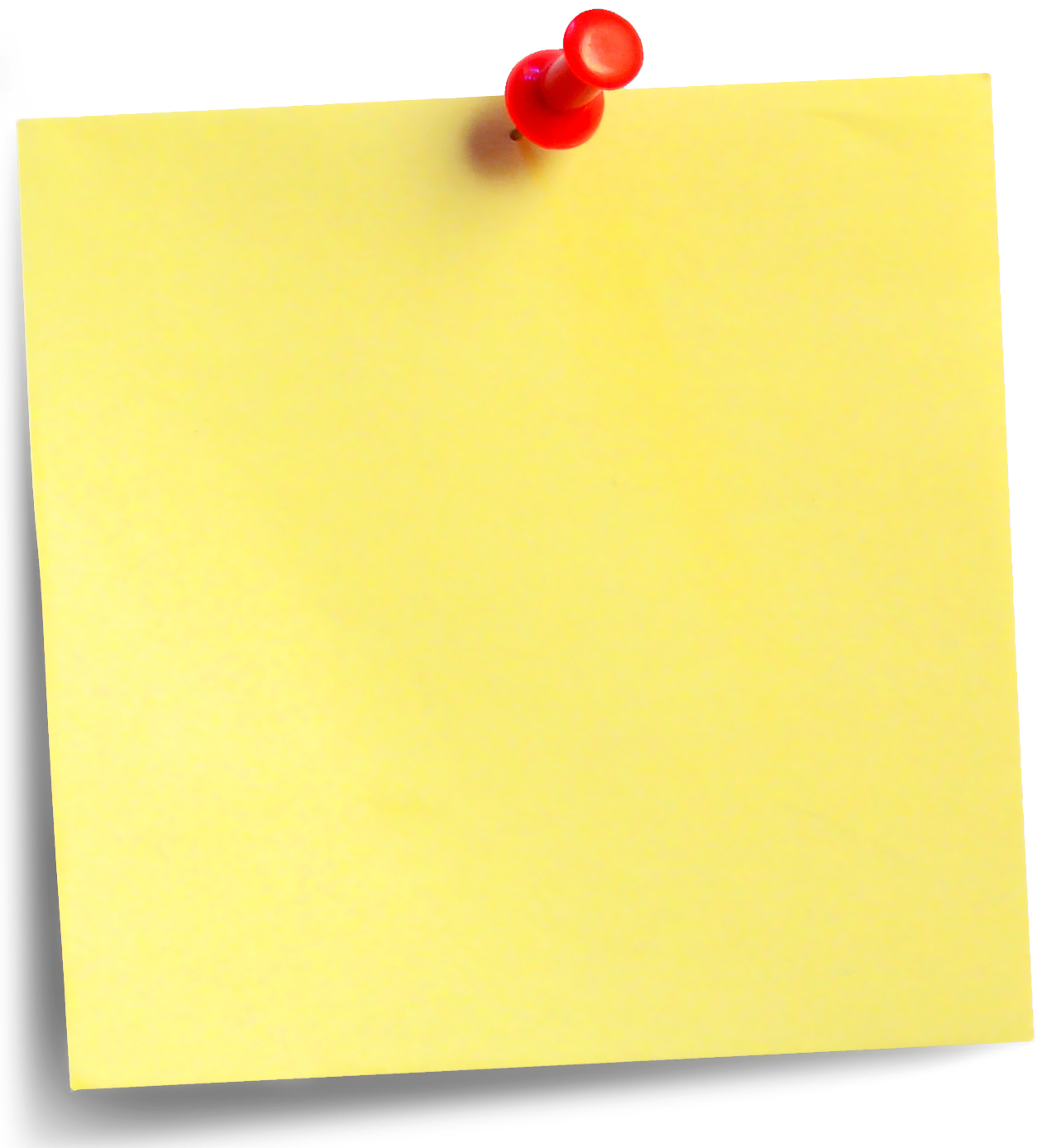 memprints are 
OS/browser-dependent but 
machine-independent
[Speaker Notes: Audio: say that “false positives are calculated for both stable/unstable pages……..the same version of browser + OS given a particular website will have similar memprints even while running on on different hardware configs]
Cross-page similarity for 100 random pages out of Alexa top 1000
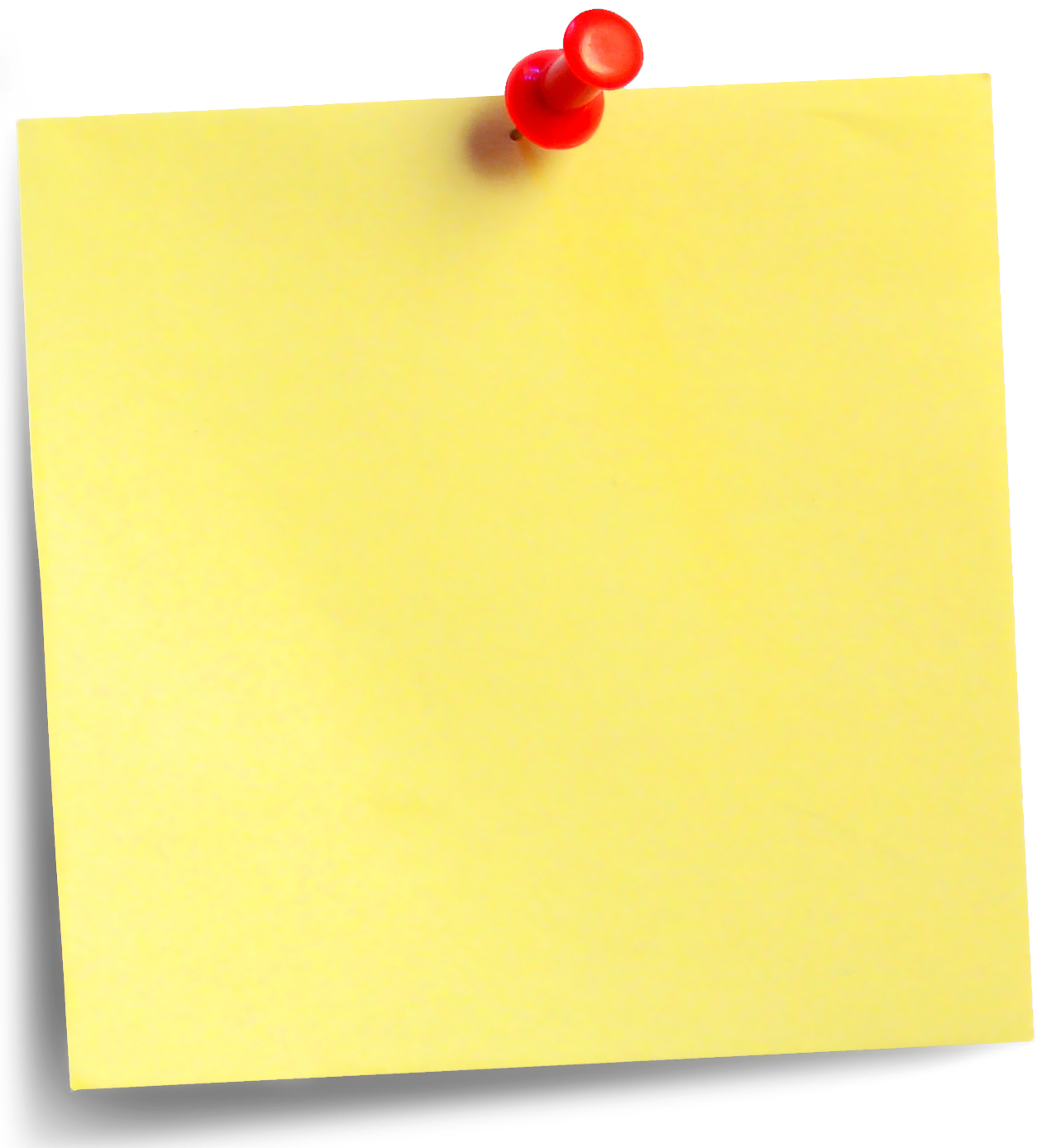 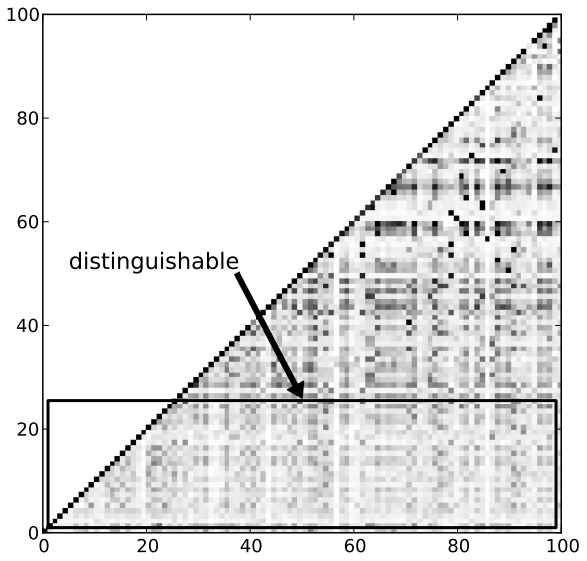 similarity = Jaccard index of memprints
web page ID
Similar to
themselves
Different from others
web page ID
Fine-grained info leak: OkCupid
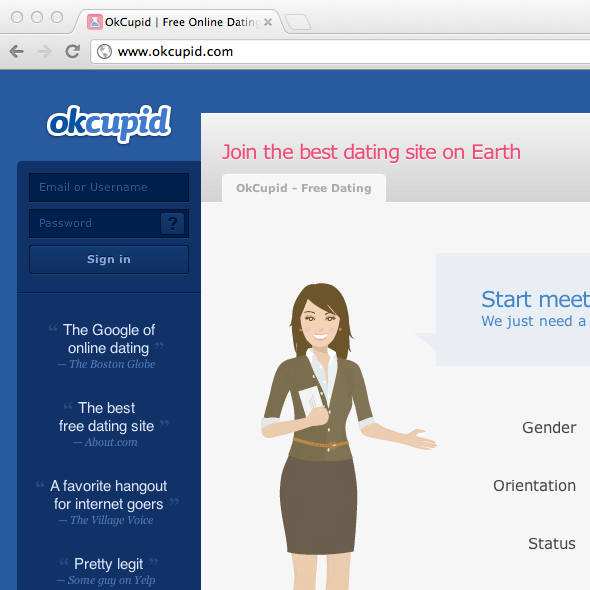 is login successful?
no
memory usage increases by 
1-2 MB
memory usage increases by 
27-36 MB
yes
is a paid
customer ?
yes
no
new flash player plugin process to display ads
no new flash player plugin process
[Speaker Notes: This is just an example of a leak…we have other examples in the paper]
Concurrent processes don't hurt, sometimes make it even better!!
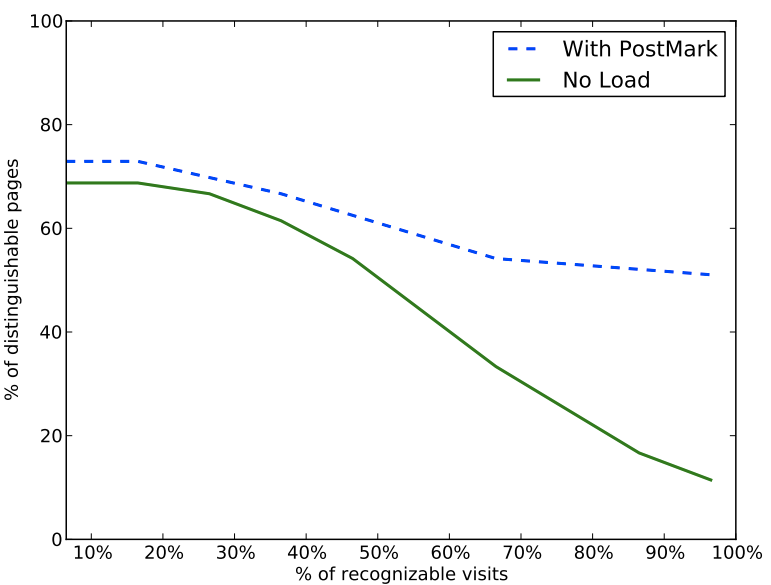 [Speaker Notes: Say that “you might think that we can solve the problem by preventing memory usage sharing” . So let’s see what else can you get without memory usage info.]
Memento attacks: CPU usage info
Monitor /proc/<pid>/status for number of context switches
Infer inter-keystroke timing for bash, ssh, Android on-screen keyboard handler etc. 
Processing each keystroke requires a predictable number of context switches
Keystroke processing time << keystroke interval
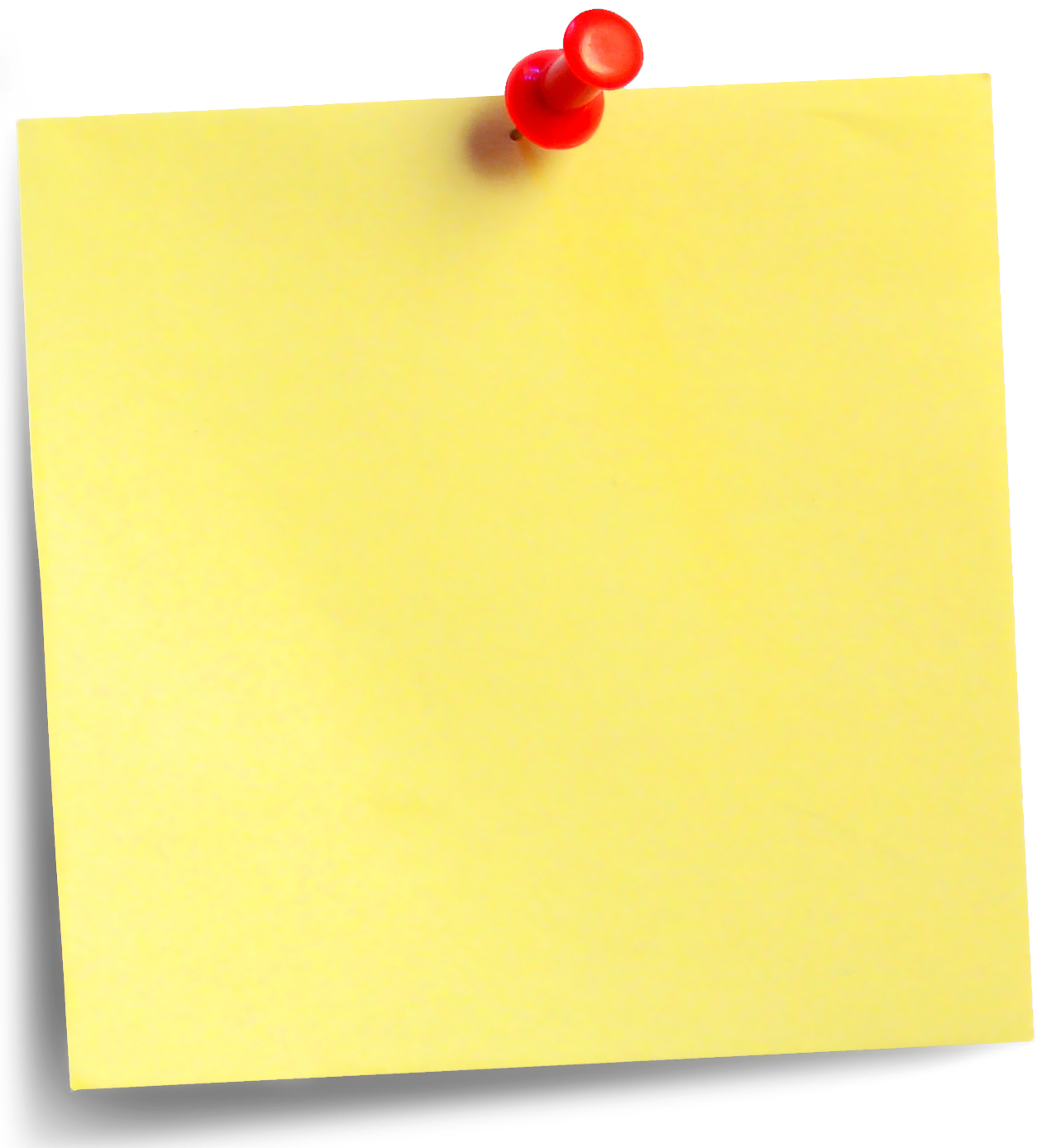 sufficient to 
reconstruct typed text
[Zhang and Wang]
Keystroke timing (Android MMS app)
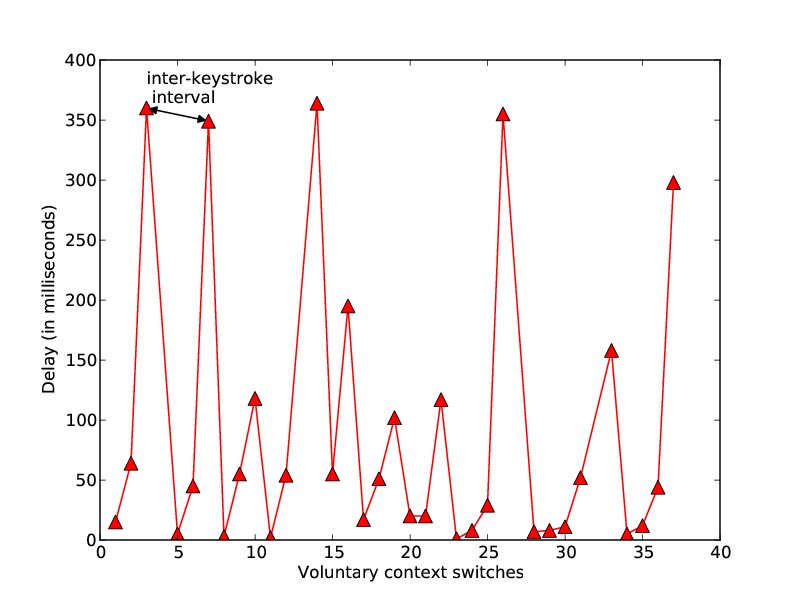 Solutions?
Increasing reliance on OS isolation makes these attacks easier 
OS problem, not an application problem
Disable /proc
FreeBSD: no /proc, but attacker can still measure victim's memory footprint via kvm_getprocs
Stop reporting fine-grained resource usage across “user” boundary
Only report info for user's own processes
Breaks tools like ps, top etc.
Summary
Process info API 
A legacy of the 1980s
Reveals process's resource usage - CPU, mem, netw
A single measurement is harmless (most of the time)
Dynamics of processes’ resource usage = 
     high-bandwidth side channel 
Memento attacks 
OS designers must rethink
     process info API
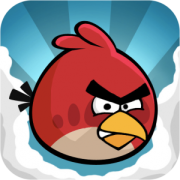 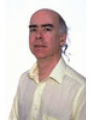 needed 
the API
does NOT need the API